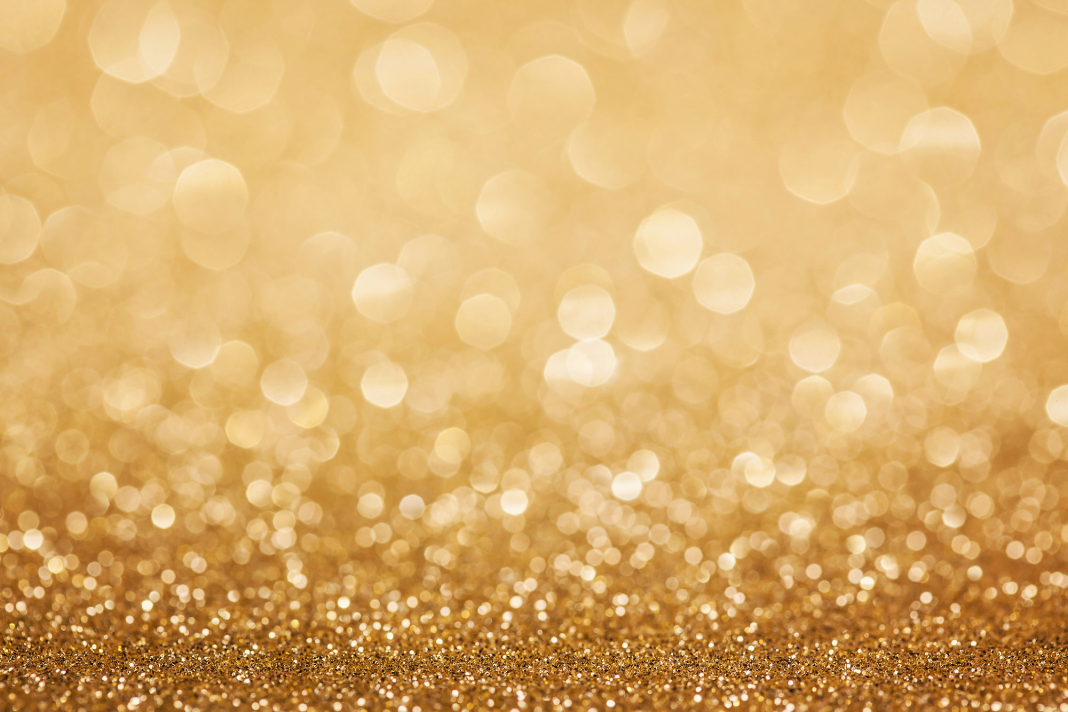 Новогодний подсвечник из блестящих веточек
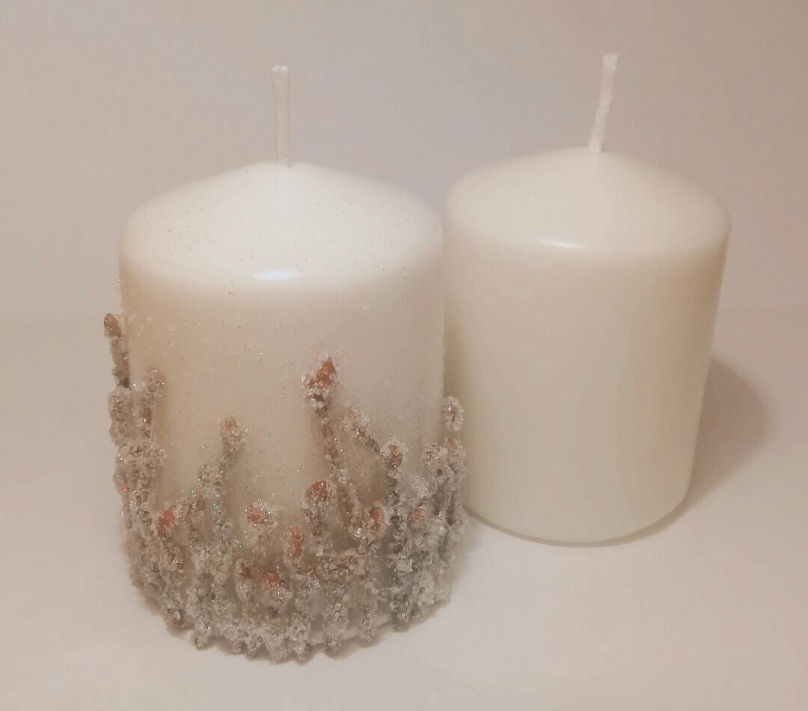 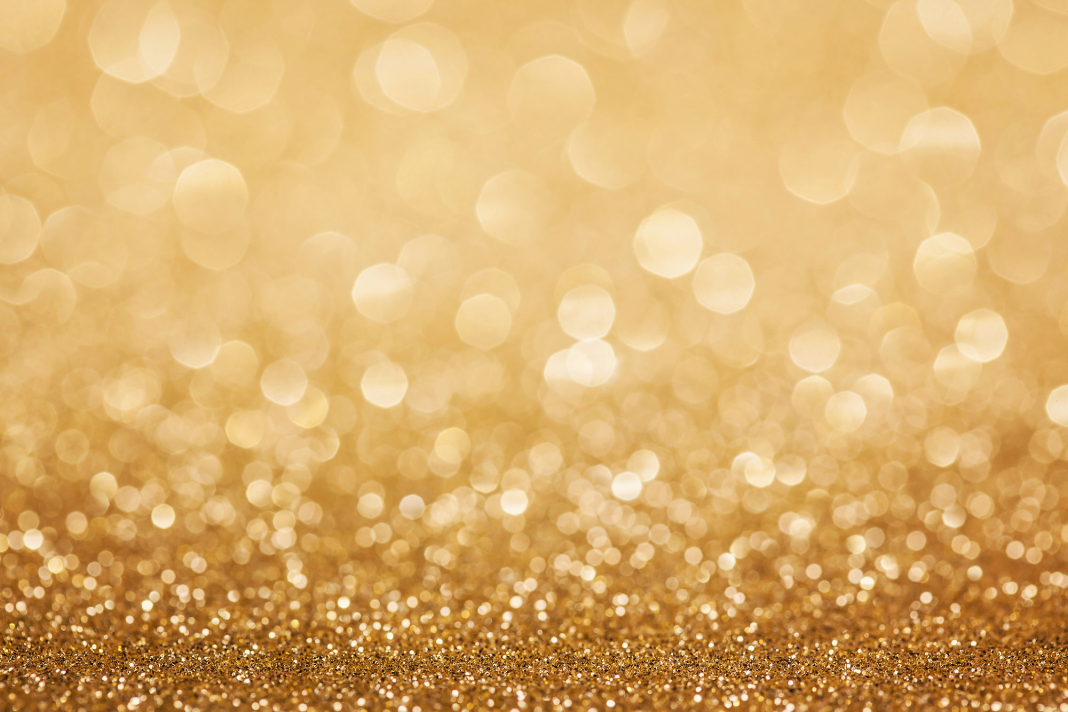 Для изготовления «Подсвечника из блестящих веточек»
Ручка
Сахар
Веточки
Свечка
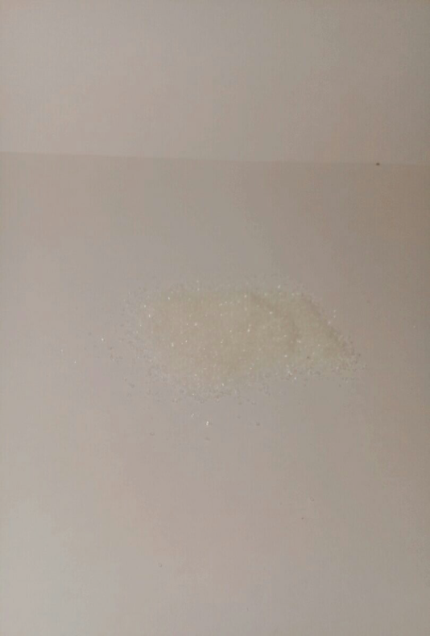 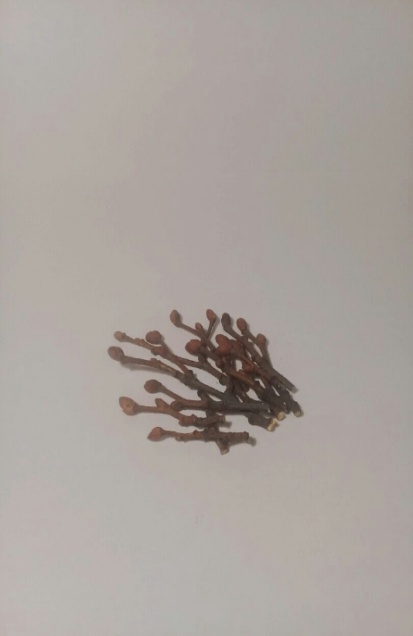 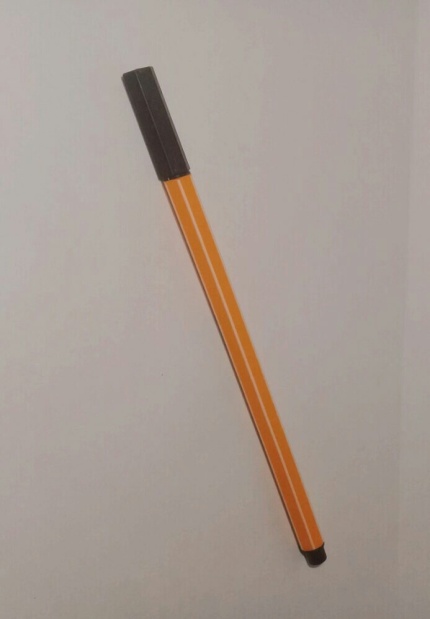 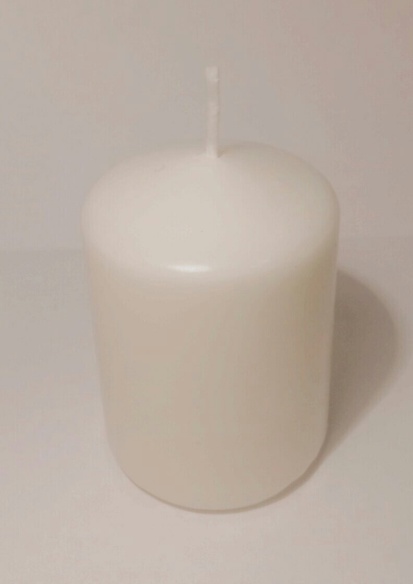 Клей ПВА
Глиттер
Картон
Горячий клей
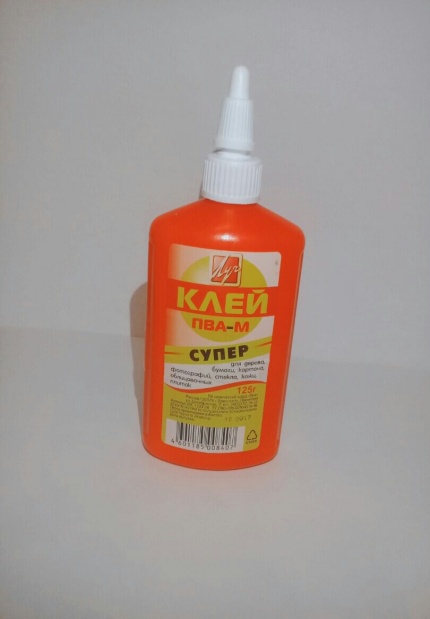 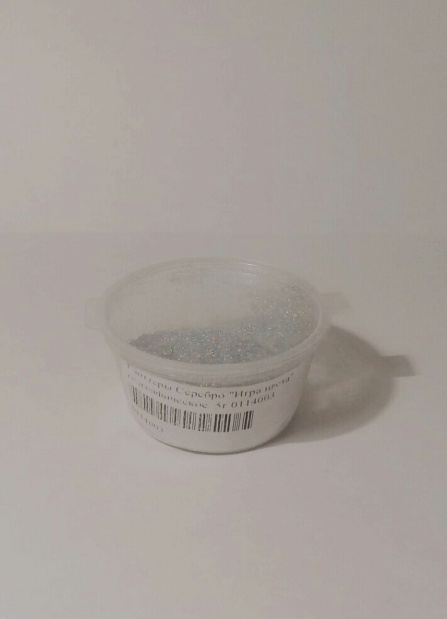 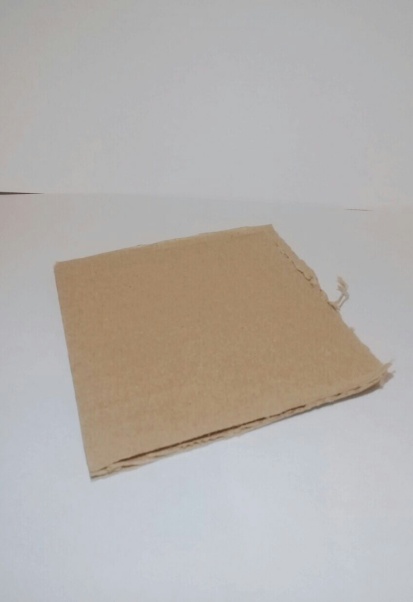 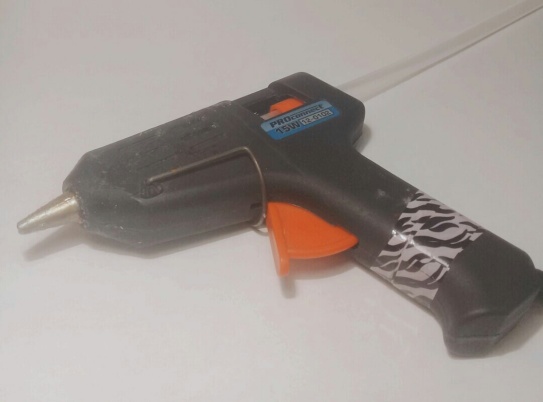 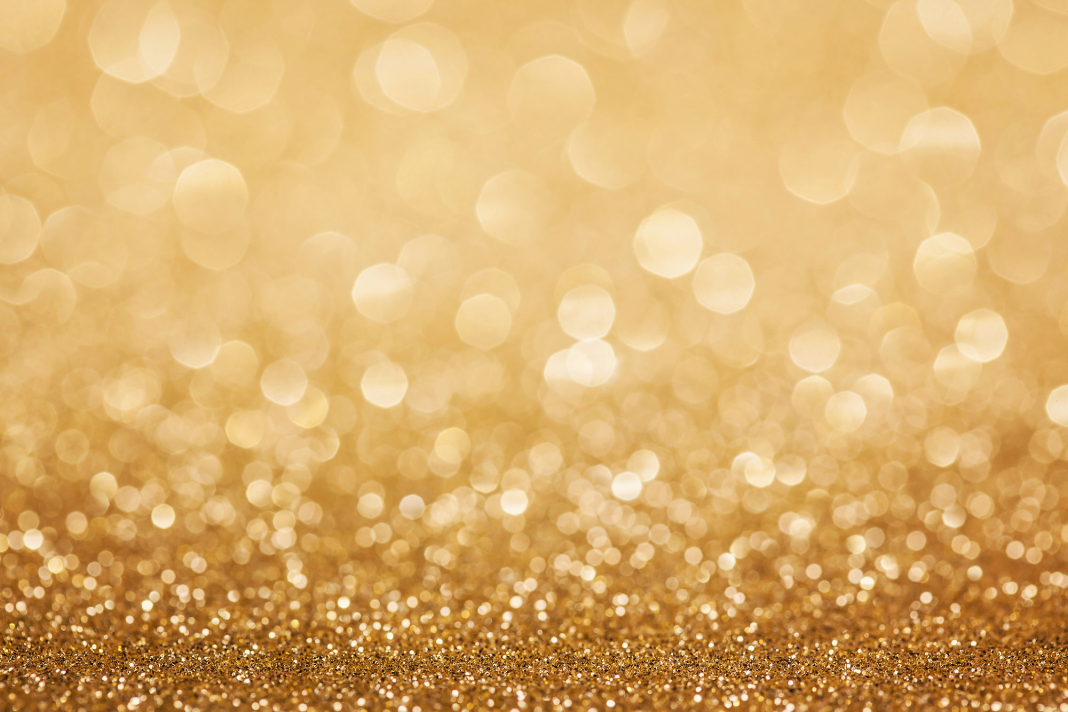 1.Берём кусок картона, обводим на нём ручкой контур свечи, вырезаем.
2.Обклеиваем полученную деталь белой бумагой.
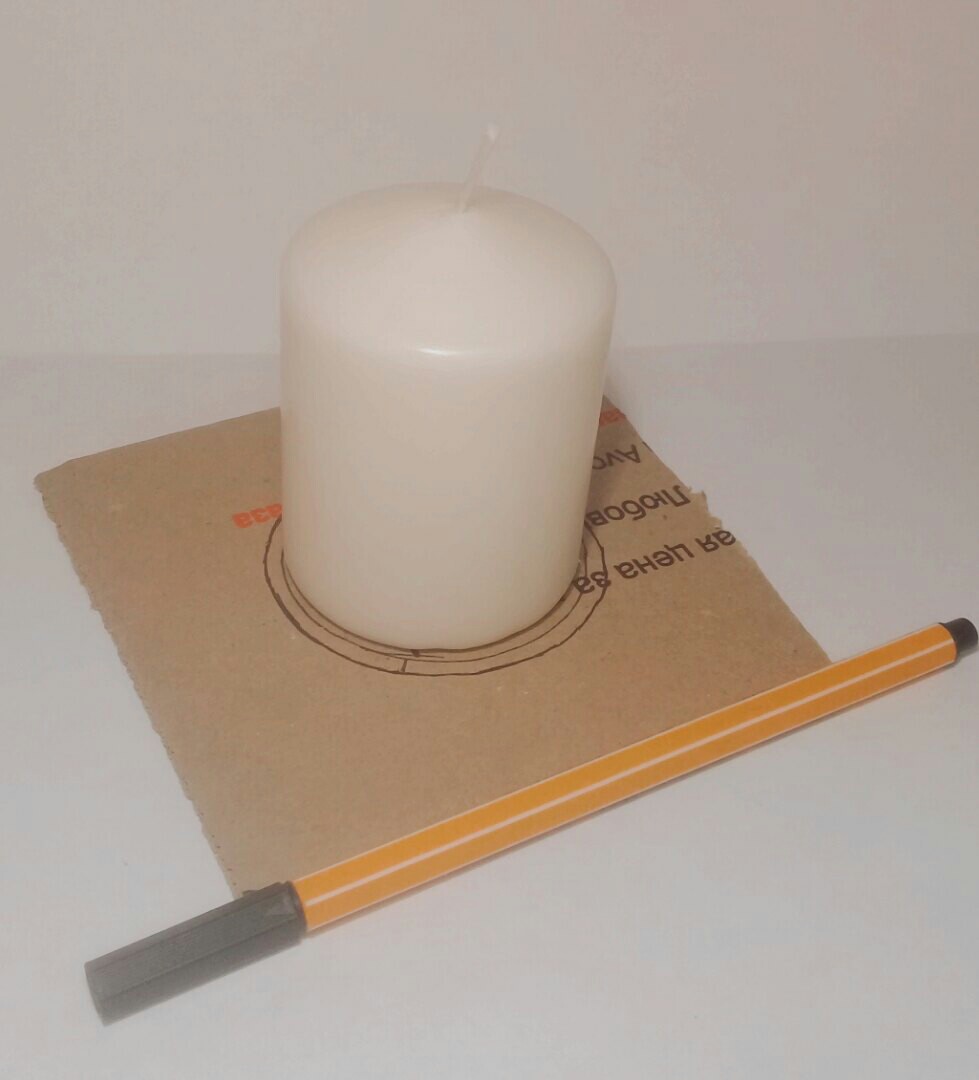 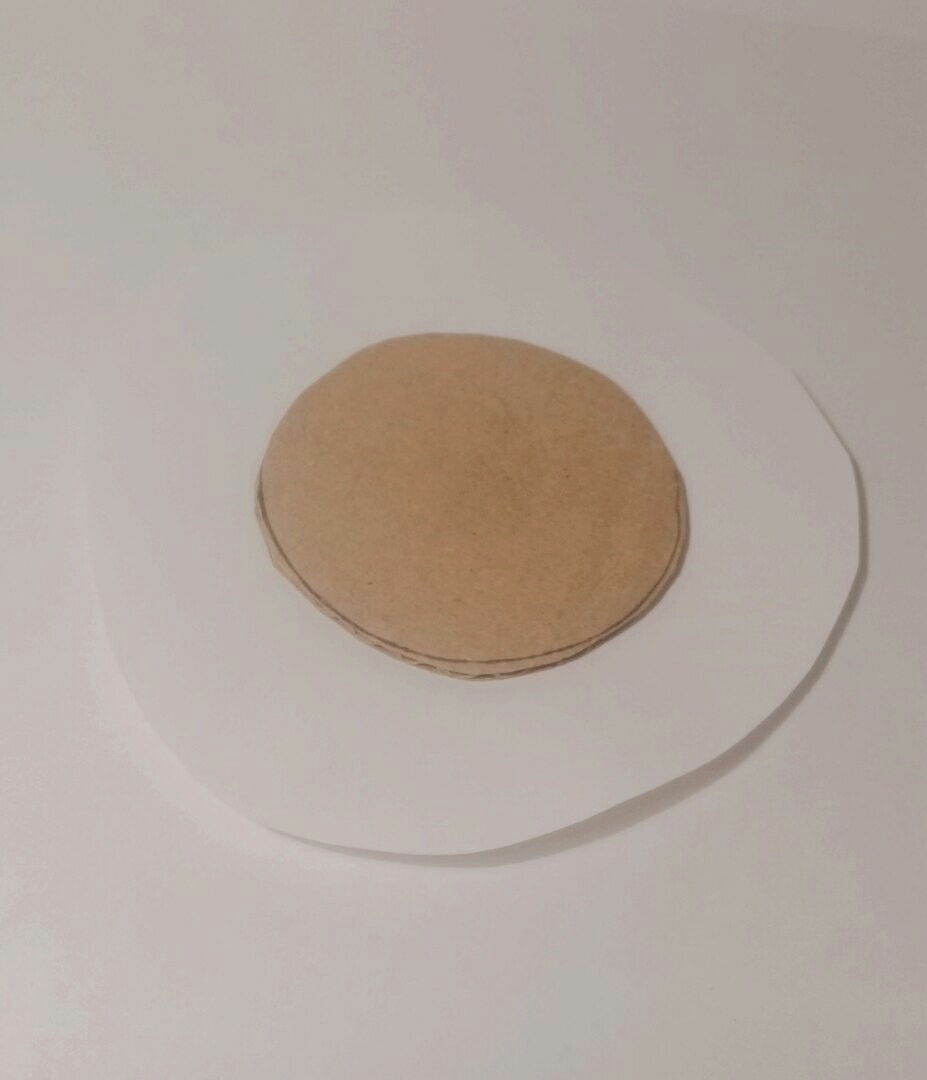 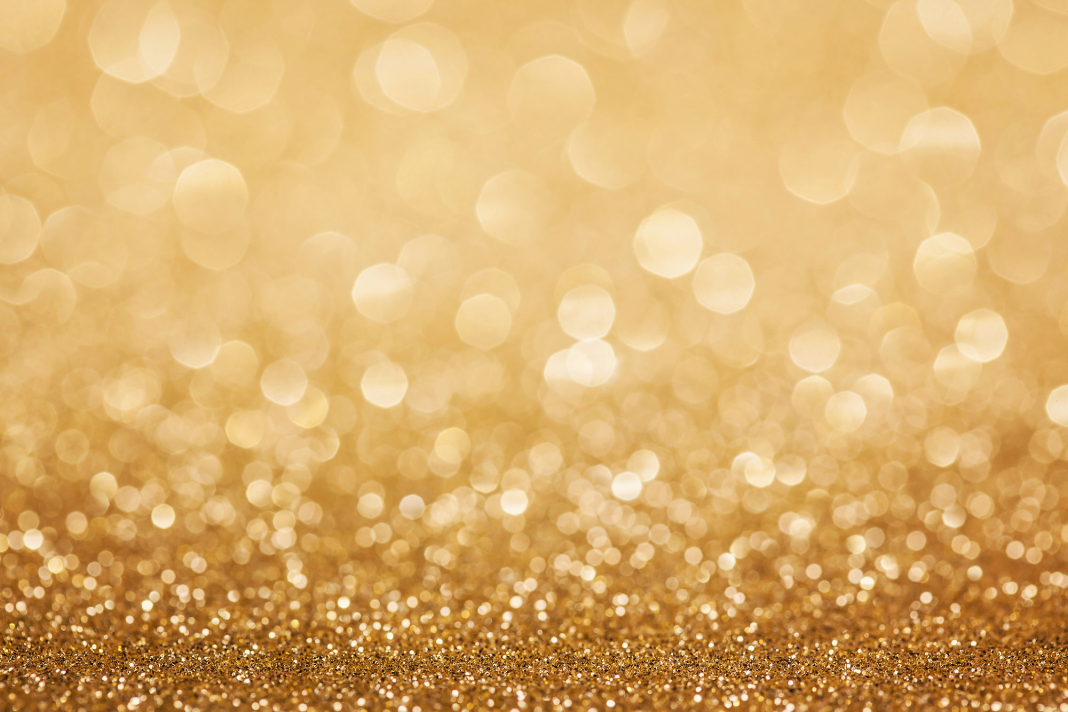 3.Приклеиваем полученную деталь к свечке, горячим клеем.
4.На свечу наносим тонкий слой клея ПВА, посыпаем серебрянным глиттером.
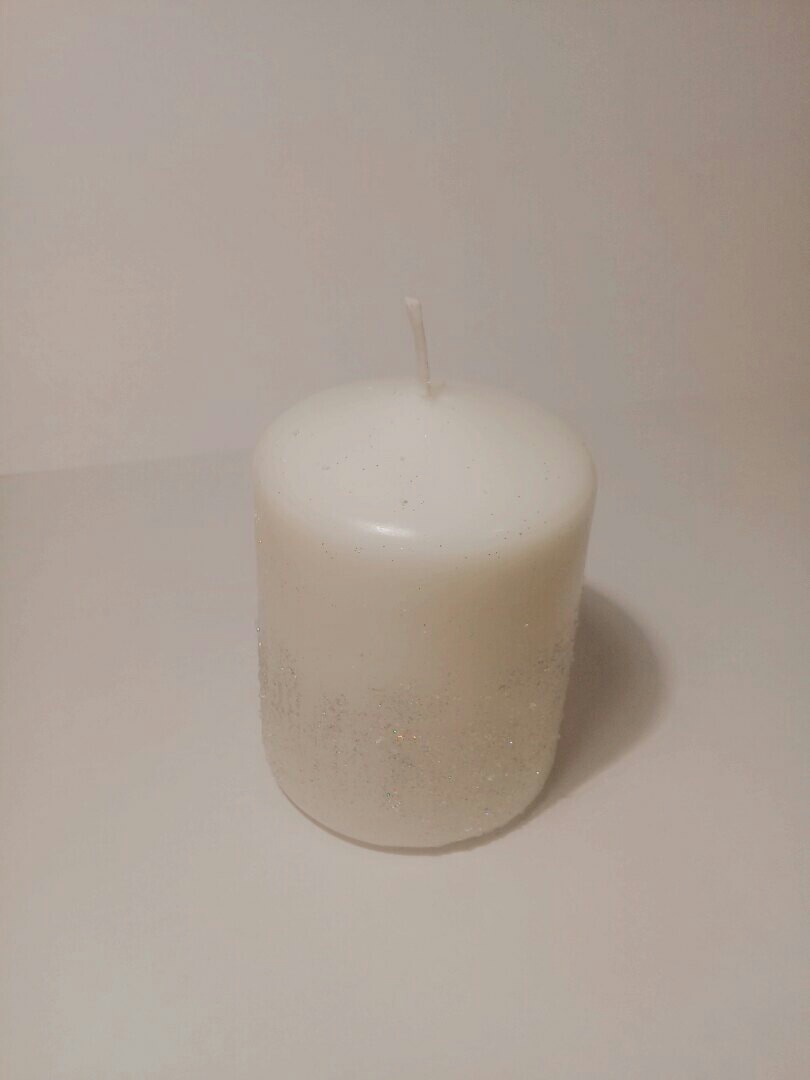 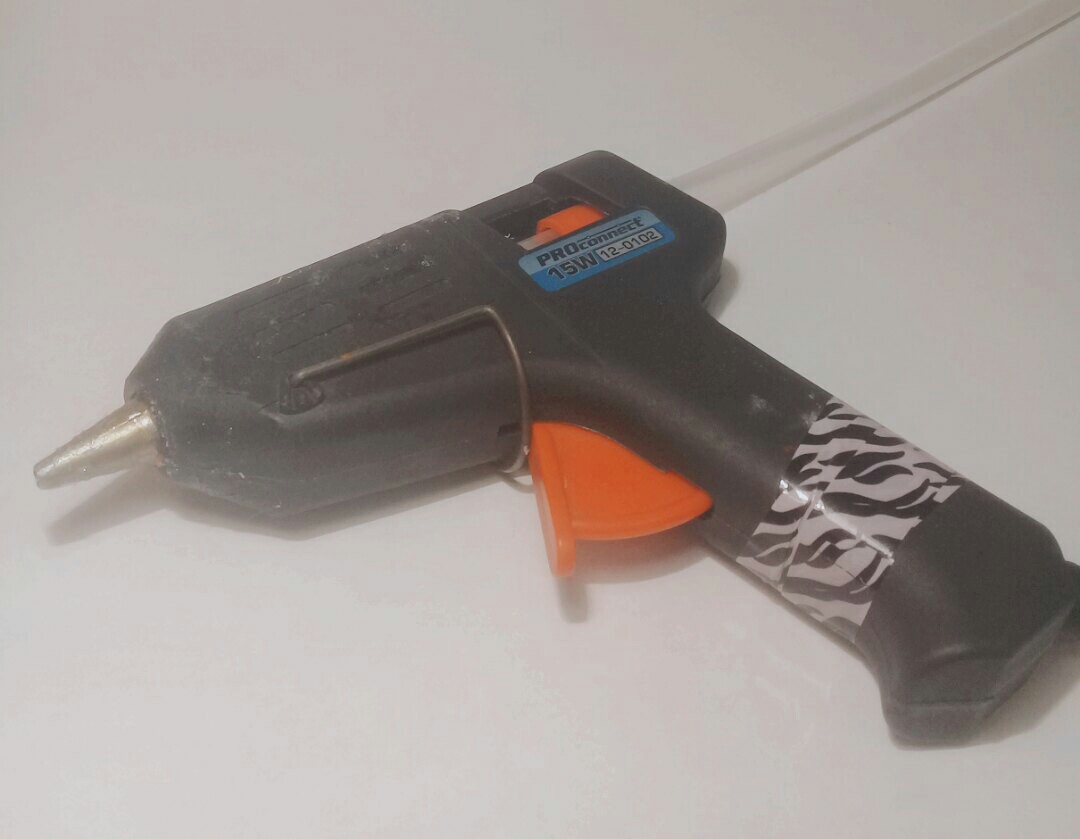 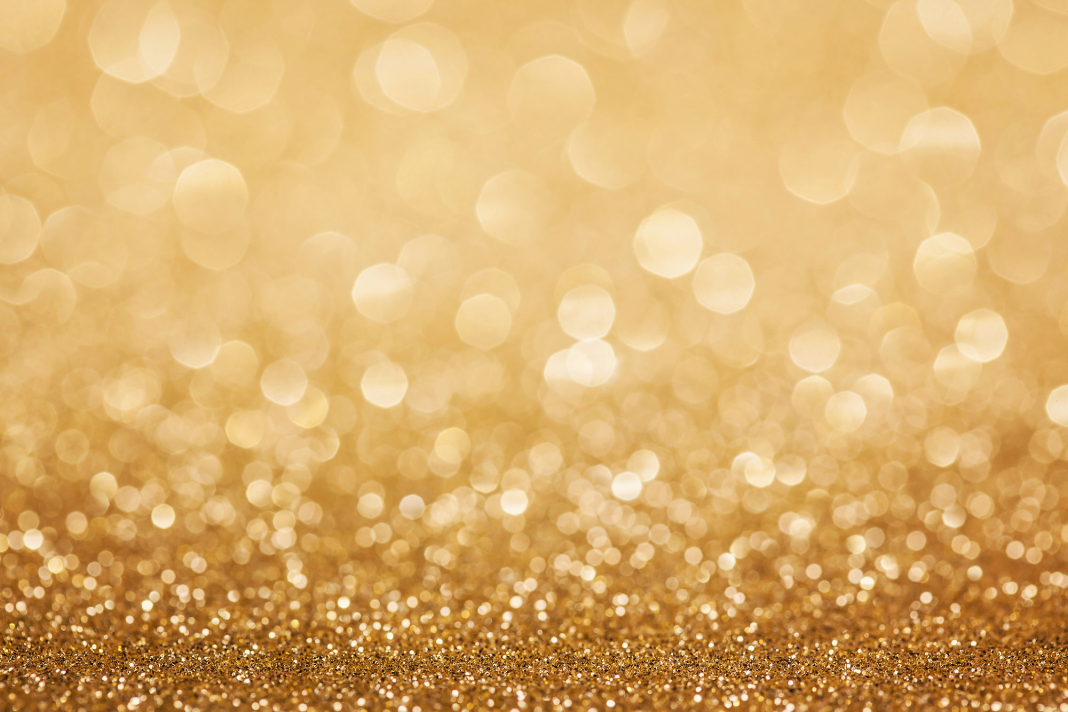 5.Берём веточки, в блюдце насыпаем сахар и глиттер, перемешиваем до однородности.
6.Наносим на веточки клей ПВА, обсыпаем их. Чтобы глиттер и сахар не осыпались, сбрызгиваем их на расстоянии 30-ти см лаком для волос.
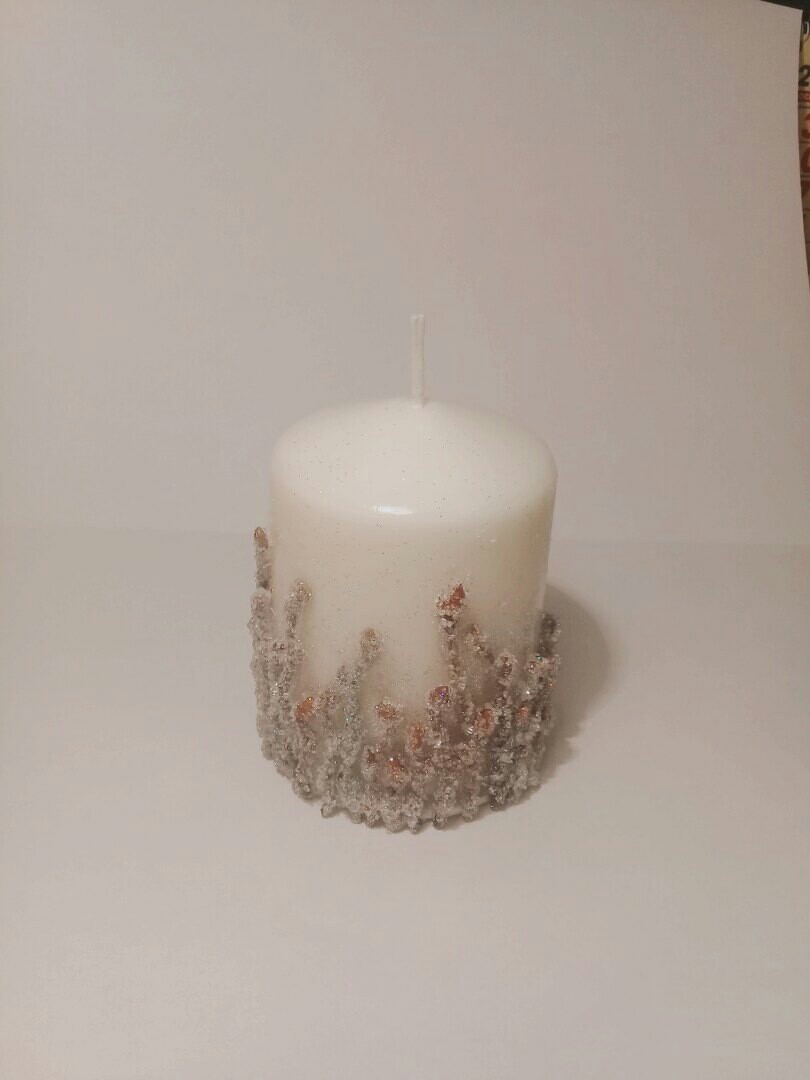 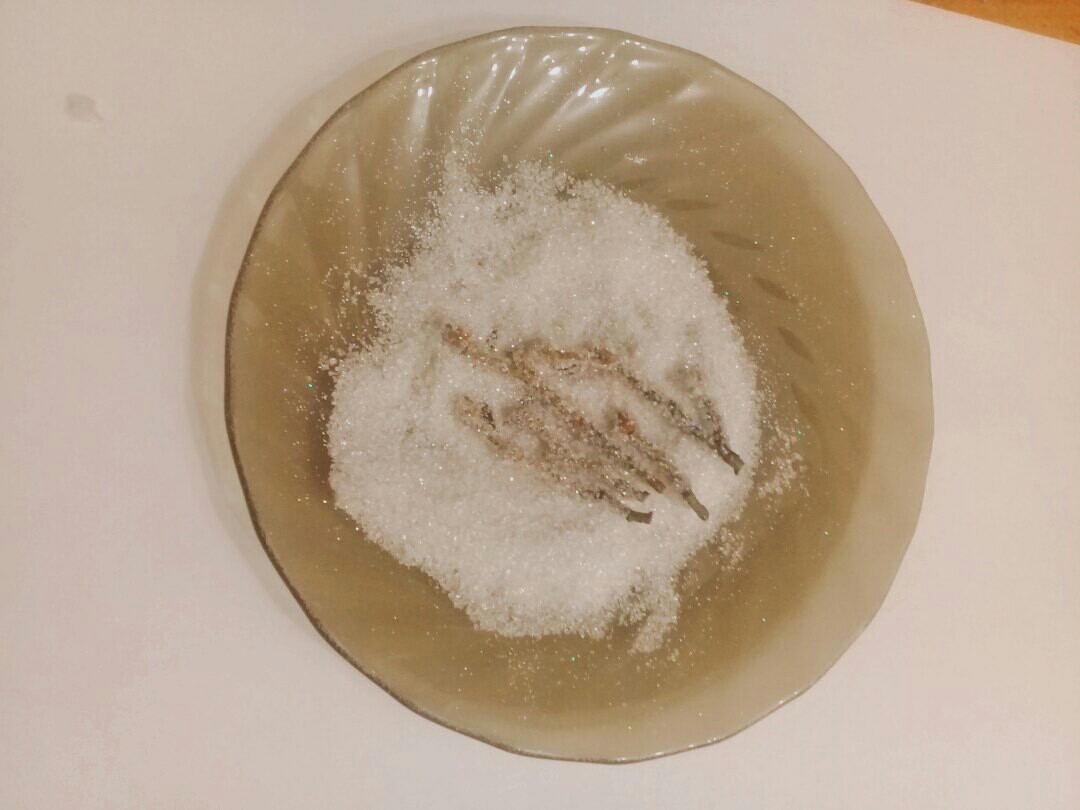 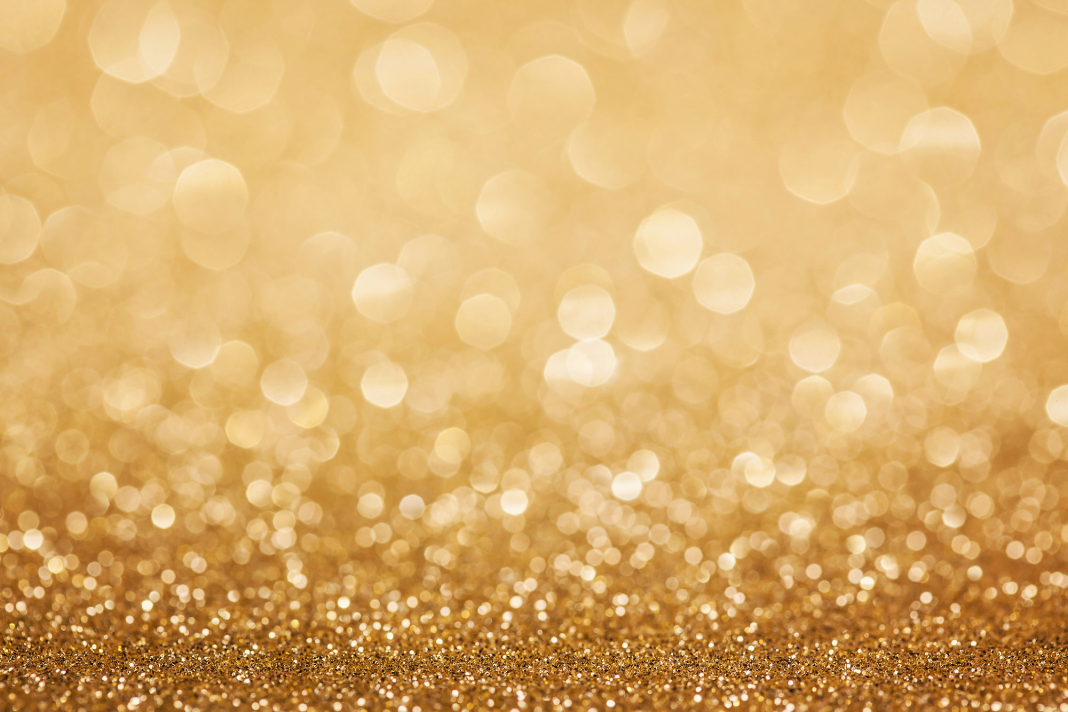 7.Приклеиваем обсыпанные веточки ко дну свечи.
«Ваш Новогодний подсвечник готов!!!»
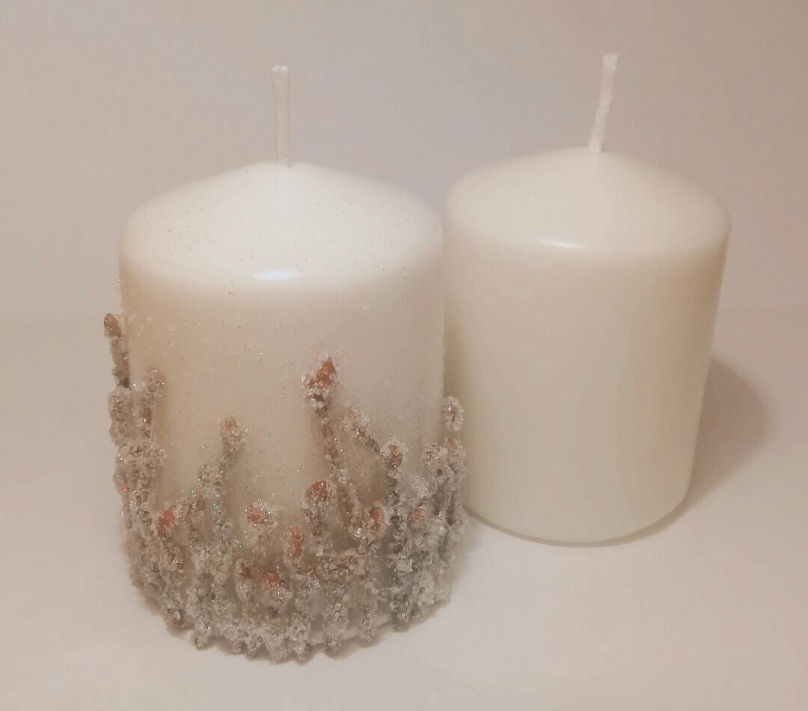